Unit 5 Topic 3
Many things can affect our feelings
Section D
WWW.PPT818.COM
Review – word competition
test
exam
考查、测试
焦虑的、神经质的
演讲
生病的
为……而自豪
准备好的
护照
环境
（同义词）
nervous
speech
sick/ ill
be proud of
ready
passport
environment
Review – word competition
get along (well) with
与……和睦相处
充满，装满
尽管
问题、困难
特别、尤其、专门
选择(v.)
噪声
大声的
fill (with)
anyway
trouble
especially
choose
noisy
noise
adj.
loudly
loud
adv.
Review – word competition
affect
confident
crowd
mood
spirit
sadness
unfair
useless
v. 影响
adj. 自信的、有信心的
v. 拥挤、群聚；n. 人群
n. 心情、情绪
n. 情绪、心境、精神
n. 悲哀、忧伤
adj. 不公平的
adj. 无用的
Review – sentence competition
我感到很孤单，眼中充满泪水。

城市喧嚣的(noisy)夜晚使我难以入睡。

颜色会影响我的感受和心情。
I feel very lonely and my eyes fill with /are full of  tears.
The noisy night of the city makes me have trouble sleeping.
Colors can affect my feelings and moods.
Review – sentence competition
橙色和黄色给以我自信(confident)。

蓝色和白色会让我平静(calm down)。

每当我和朋友们谈起汶川地震时，这总是让我难过。
Orange and yellow make me feel confident.
Blue and white can make me feel calm down.
When I talk about the Wenchuan earthquake with friends, it always makes me sad.
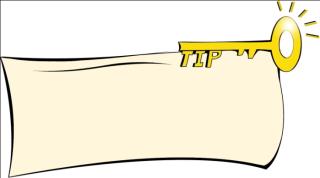 When you learn English, you should review your lessons often.
Six Basic Structures of Simple Sentences
Grammar
Your father is ill in bed. 
Your team won a basketball game again. 
Your friend fell of her bike. 
Your father bought you a new computer. 
You see a snake lying on the road. 
There is so much homework on the weekend.
------------------------------------------------------------------------------------------------------------------------------------------------------------------------------------------------------------------------------------------------------------------------------------------------------------------------------------------
S + V + P
S + V + O
S + V
S + V+IO + DO
S + V+O + OC
There be…
Functions
------------------------------------------------------------------------------------------------------------------------------------------------------------------------------------------------------------
I get so _________ when I give a speech. 
Let’s show him that we are __________ him. 
Let’s give Michael a __________. 
I think the moon can affect my _________!
nervous
proud of
surprise
feelings
Talk
What can affect our moods and feelings?
 What can you do to get back happy feelings when we feel bad?
 Do you think it important for us to stay in a good mood?
Share your happiness, you’ll get more happiness; pour out your sadness, you’ll feel only half of it.
分享快乐，快乐就会加倍；分担痛苦，痛苦就会减半。
in a bad mood
Exercise and _______ every day.
 Eat _________ food and _________ well. 
________ with others often. 
Get help from ___________, books, TV  or ____________
Before you decide  something important, think it _________. 
Get back to everyday ____________.
colors
weather
_______
_______
…
1
our feelings or moods
in a good mood
Read the passage and complete the chart on Page 24.
relax
healthy
sleep
Talk
news
newspapers
the Internet
environment
over
activities
Learn the new words and phrases
stay in good                 spirits	保持好心情

 keep                  silent		保持沉默

 Think it over. (区别 think of /about) 仔细思考

  make an important decision 	做重要决定
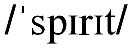 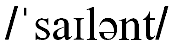 Listen to 1 and follow it. Then retell 1 according to the following key words.
many things, such as, important, in good spirits, learn to,  suggestions
 exercise, eat, sleep, silent, tell, get help, decision, activities
2a
Work in groups and discuss the ways to be happy. Tick (√) the ways that you think are good and cross (×) the ways that are bad. Then list your own good ways.
Try to have a sport as your hobby. 
	Read your favorite books. 
	Eat a lot of delicious food. 
	Listen to some relaxing music. 
	Smile often and don’t be so strict with yourself.
√
√
×
√
√
2b
Write a short passage about how to stay happy based on 2a.
Example:
	    It’s very important to stay happy. Here are some suggestions. If you are nervous, you should listen to some soft music. If you feel disappointed, you can tell your friends about your bad feelings and play games with them. Wearing bright-colored clothes may help you get back good spirits when you feel sad.
Exercise
保持良好的情绪
保持沉默
考虑
幸福感
例如
决定做某事
stay in good spirits
 keep silent
 think it over 
 a sense of happiness
 such as
 make a decision / decide to do sth.
Exercise
我们周围的许多事物可能会影响我们的感受和心情。
Many things around us may affect our feelings and moods.
假如心情好，我们就能更好地学习和工作。
If we are in good spirits, we can study or work better.
在你做出重要决定之前，一定要仔细考虑。
Think it over before you make an important decision.
We learn
Summary ①
1. New words and phrases: 
	spirit, silent, think over, decision, sense, stay in good spirits, keep silent, make a decision
 2. How to stay in good spirits.
 3. Six structures of simple sentences.
We can
Summary ②
Words and phrases:
	sick, proud, be proud of, anyway, ready, passport, boss, grandson, get along with sb.  
To describe personal feelings. 
	I’m afraid he is going to be sick. 
	If we’re not confident about ourselves, we may feel upset or nervous. 
3. Six sentence structures of simple sentences.
Express our feelings. 
 Help others when they are in a bad mood.
Project
Expressing Your Moods
	1. Write a list of the “feeling” words you know. 
	2. Work in groups and discuss what can affect your moods and find out the best ways to deal with them. Then write them down and report your ideas to the class. 
	
	Nervous (      ):____________	Worried (      ): __________
	Sad (      ): _______________	Disappointed (      ): ______
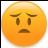 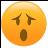 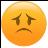 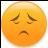 Homework
Review the new words, phrases and useful expressions in this topic. 
 Collect the phrases with “feeling”, “spirit”, “mood” and try to understand their different uses. 
 Write a passage to talk about what you will do to stay in good spirits. 
 Preview Section A of Unit 6, Topic1.
Thanks!